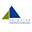 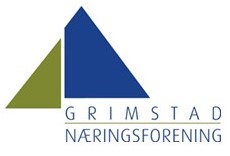 Boligkonferansen
Ressursgruppe for bygg, anlegg & eiendom 05.04.2018
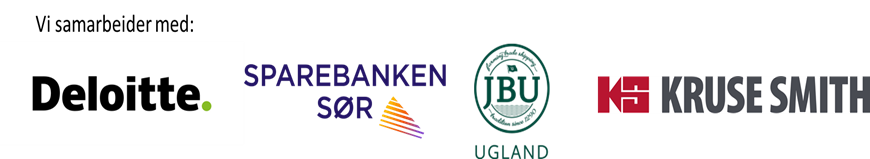 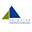 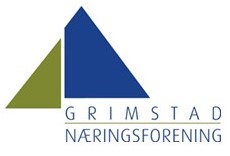 Presentasjon:Svein Erik TomstadKjell JensenRobert RuudPer Gunnar ToplandTrond MøretrøOle Bjørn LindlandBengt MichalsenPreben JensenTilrettelegger Espen Nystad Målsetning for gruppens arbeid:
Boligkonferansen
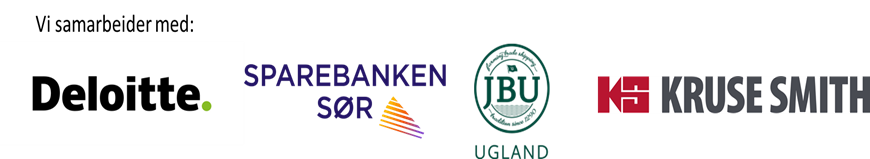 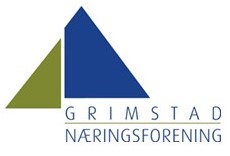 Ressursgruppens utgangspunkt er definert av styret i Grimstad Næringsforening:"Vi setter nå i gang ressursgrupper for aktuelle bransjer for å samle engasjerte folk fra en bransje til å:- foreslå tiltak for denne bransjen.- bedre kunne kommunisere med Grimstad kommune innen det aktuelle fagfeltet for å skape bedre forhold for utvikling i den aktuelle næringen.«Utgangspunktet for arbeidet er å tenke helhetlig for bransjen og ikke ta opp enkeltmedlemmers saker med Grimstad kommune.Enkeltsaker er informasjonskilder internt, for på generell basis skape bedre vilkår for utvikling av næringen. Grimstad Næringsforening representerer ALLE sine medlemmer, som også noen ganger har interessekonflikter, og er i konkurransesituasjoner med hverandre. GNF kan bidra til å veilede om hvordan man går frem og hvem man bør kommunisere med. Vår rolle er ikke å føre enkeltsaker direkte.
Boligkonferansen
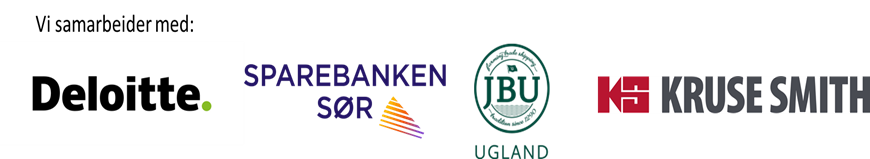 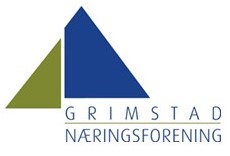 Konkrete prosjekter:- Serviceerklæring for Byggesaksbehandling- Serviceerklæring for Behandling av plansakerAktuelle saker:- forbedre kartløsninger- forbedre informasjon mht nabovarsling- forenklinger / oppdateringer i eksisterende planer- - avklaring mot Husbanken- innspill fra næringen
Boligkonferansen
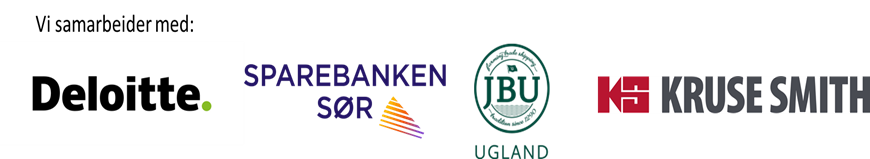